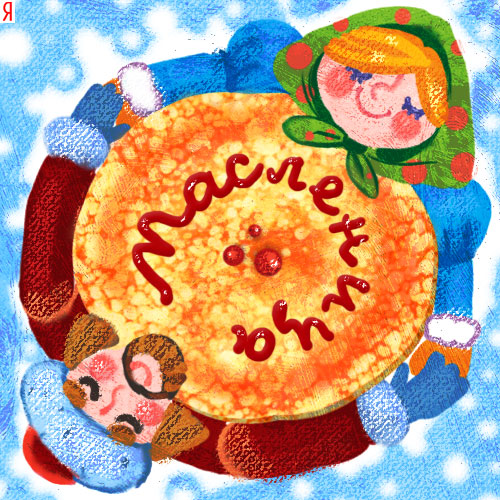 «МАСЛЕНИЦА»
Проект «Проведение и подготовка масленицы»
ГБДОУ № 110 
Младшая группа
«ЦЫПЛЯТА»
Провела  Егорова А.Н.
«Масленица»
Один из самых любимых праздников русского народа, самый веселый, разгульный, и ожидался он с большим нетерпением.
   Масленицу называли – честной, широкой, веселой. Величали её и боярыней-масленицей, госпожой масленицей.
Проект «Масленица»
Идея проекта: дать детям знания о празднике «Масленица», о его происхождении и значении
Участники проекта: дети младшего возраста, воспитатели группы, младший воспитатель (как ассистент)
Цель проекта: знакомство с русскими народными традициями праздника Масленицы
Задачи проекта: 
   Дать детям знания о масленице, её значении и праздновании. 
   Практическое знакомство с праздником в процессе подготовки и проведении праздника.
   Воспитание любви к Родине и традициям.
   Создание хорошего, радостного, весеннего настроения у детей и взрослых.
Организационный этап;
  Украшение площадки на улице (блины-солнышки, флажки, льдинки на деревьях);
  Подготовка материалов и атрибутов к проведению праздника: колпачки и накидки для мальчиков, платки, бусы для девочек (воспитатели, родители, дети). 
  Картотека потешек и закличек.
  Разучивание игр, стихов, закличек.
  Подготовка материалов для организации чаепития с блинами.
  Работа с родителями конкурс весенних тарелочек «Тарелочки-весняночки»
Украшение площадки
Работа с родителями конкурс весенних тарелочек »весняночки»
Проект «Масленица»
Продуктивный этап: 
Сюрпризный момент: приход в группу Масленицы (воспитатель в костюме Масленицы).
Беседа о проводах зимы и празднике масленица.
Приветствие Масленицы стихами, закличками и песнями.
Праздник на улице с песнями, хороводами и плясками.
Рисование детьми ладошками солнышка.
Организация чаепития.
приход в группу Масленицы
Беседа о проводах зимы и празднике масленица
Праздник на улице с песнями, хороводами и плясками.
Рисование  ладошками солнышка
«Масленица»
«Едет Масленица дорогая, 
   Наша гостьюшка годовая, 
 На саночках расписных,
На кониках вороных!»